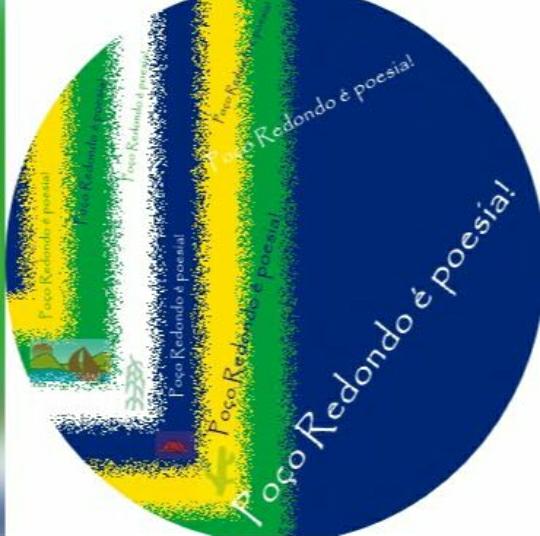 PROJETO POÇO REDONDO É POESIA!
Colégio Municipal dom josé brandão de castro
Professora: Mariza Francelino de Santana
Professora: Rosilene rodrigues Miguel dos Santos
Sequência Didática Cordel do Whatsapp
Gênero textual: O cordel
Texto: “Cordel do Whatsapp” da Cordelista Izabel Nascimento (disponível em https://www.youtube.com/watch?v=5zdsnoBdFU0)
Autoria: Mariza Francelino de Santana
                    Rosilene Rodrigues Miguel dos Santos
Data: 28/11/2019
Público-Alvo: 8° e 9° anos do Ensino Fundamental
Duração: 05 aulas de 50 minutos
DESCRIÇÃO
As atividades propostas nesta sequência didática, a partir do “Cordel do Whatsapp” da cordelista Izabel Nascimento, têm como objetivos principais trabalhar a leitura e mostrar aos/às estudantes a relevância da Literatura de Cordel, buscando promover a valorização da cultura popular nordestina, fornecendo informações necessárias para melhor compreensão do gênero em estudo, por meio do trabalho com a musicalidade das rimas, despertando em cada um/a a criatividade e imaginação no momento da produção de cordéis.
PROCEDIMENTOS METODOLÓGICOS 
		Esta sequência didática realizar-se-á por meio de seis etapas que oportunizarão uma melhor compreensão da temática proposta, como também o despertar do educando para a produção e apreciação da  literatura de cordel.
VÍDEO: “Cordel do Whatsapp”
TEXTO: “Cordel do Whatsapp”
E agora a moda pegou
Pelas “Redes Sociais”
É no “Face” ou pelo “Zap”
Que o povo conversa mais
Talvez eu não saiba o motivo 
Que esse tal de aplicativo
É mais lido que jornais.
Esse tal de “Zap Zap”
É negócio interessante
Eu que antes criticava
Hoje teclo a todo instante
Quase nem durmo ou almoço
E quem criou esse troço
Tem uma mente brilhante.
Quem diria que um dia
Eu pudesse utilizar
Calculadora e relógio
Câmera de fotografar
Tudo no mesmo aparelho
Mapa, calendário, espelho
E telefone celular.
Tem o Grupo da Escola
O Grupo da Academia
Grupo da Universidade
O Grupo da Poesia
Tem o Grupo das Baladas
Das Amigas mais chegadas
E o da Diretoria
Eu acho muito engraçado
Porque muita gente tem
Um grupo só pra Família
Um do trabalho também
E até aquele contato
Que só muda de retrato
Mas não fala com ninguém!
Tem quem mande Oração
“Bom dia”, de vez em quando
Que só mande figurinhas
Quem só fique reclamando
Nos grupos é que é parada
Dia, noite, madrugada
Sempre tem alguém teclando.
Pra quem meu verso rimado 
Acabou de receber
Compartilhe esta mensagem
Que finaliza a dizer
“Viva a vida intensamente
Porque é pessoalmente
Que se faz acontecer.”
 
Autora: Izabel Nascimento
Aracaju - Sergipe
Cada um que analise
Se é bom ou se é ruim
Ou se a Tecnologia
É o começo do fim
Talvez um voto vencido
Porém o Zap tem sido
Até útil para mim.
Eu acho que a Internet
É uma coisa muito boa
Tem coisas muito importantes
Porém muita coisa à toa
Usar de forma acertada
Ou, por ela, ser usada
Vai depender da pessoa.
Comunicação é bom
Vantagens que hoje se tem
Feliz é quem tem amigos
Fora das Redes também
A vida só tem sentido
Quando o que é permitido
É aquilo que convém.
1ª ETAPA – CONVERSANDO SOBRE O GÊNERO FOLHETO DE CORDEL
Conversando sobre o gênero em foco: estudo do folheto de cordel.
Exibição de vídeos disponíveis no Youtube (cada professor/a deve buscar vídeos interessantes sobre esse gênero)
Sugestão: Oficina virtual de Izabel Nascimento sobre “Como se faz um cordel”, disponível em: https://youtu.be/PHwAKmthMU0
2ª ETAPA – SOBRE IZABEL NASCIMENTO E O “CORDEL DO WHATSAPP”
Conhecer a forma de produção de cordéis da autora Izabel Nascimento: leitura do “Cordel do Whatsapp”, seguida de “Roda de Conversa” sobre a temática apresentada no cordel em estudo. Provocar uma reflexão a partir da leitura do texto, a respeito das redes sociais e forma de uso (obs.: se possível, exibir o vídeo com a poeta declamando o poema).
3ª ETAPA – ANÁLISE DO CORDEL
Nesta atividade, a turma será dividida em grupos com o objetivo de analisar no poema cordel: palavras-chaves de cada estrofe, rimas, substantivos e verbos utilizados.
Cada grupo fará a leitura da estrofe que mais lhes chamou atenção, devendo explicar oralmente o porquê desta escolha.
Por fim, de forma espontânea, um relator de cada equipe fará suas considerações finais acerca do cordel em estudo.
4ª ETAPA – BRINCANDO COM A LÍNGUA!
Nesta atividade, será proposto à classe que produzam de forma oral versos rimados a partir da palavra-chave indicada por um colega.
Exemplo: “Gira gira girassol
                 Na ciranda de uma flor
                 Apontando para o sol
                 Declarando o seu amor.”
Objetivo específico: proporcionar um momento de descontração com o intuito de fazer com que os/as alunos/as sejam contagiados/as pelo universo dos cordéis, imaginando-se como futuros/as cordelistas.
5ª ETAPA – MOMENTO DA PRODUÇÃO TEXTUAL
Vencidas todas as etapas anteriores é chegado o momento de cada um/a tornar-se um/a escritor/a de cordéis. Para isto, deverão utilizar o mesmo título “Cordel do Whatsapp” e, colocar suas impressões acerca desta temática, uma vez que os/as mesmos/as são contagiados/as pelos efeitos das redes sociais na atualidade. Pedir também que produzam desenhos para ilustrar suas produções.
6ª ETAPA – Produto final
Como produto final desta Sequência Didática, os poemas de cordel produzidos serão expostos em sala de aula, em cordões, de forma que os mesmos possam ser apreciados por todos/as, servindo de incentivo para outras produções.
REFERÊNCIAS
ABREU, Márcia. Histórias de cordéis e de folhetos. Campinas: Mercado das Letras/Associação de Leitura do Brasil, 1999.
ANDRIES, Lise; BOLLÈME, Geneviève. La bibliothéque bleu : littérature de colportage. Paris : Robert Laffont, 2003.
BARROSO, Gustavo. Ao som da viola. Rio de Janeiro: Departamento de Imprensa Nacional, 1949.
CAVIGNAC, Julie. A literatura de cordel no nordeste do Brasil: Da história escrita ao relato oral. Tradução de Nelson Patriota. Natal: EdUFRN, 2006.
NASCIMENTO, Izabel Nascimento – https:// mundocordel.com